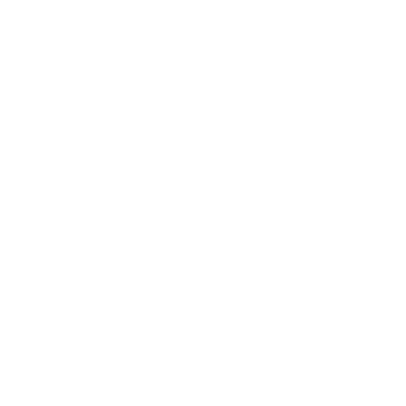 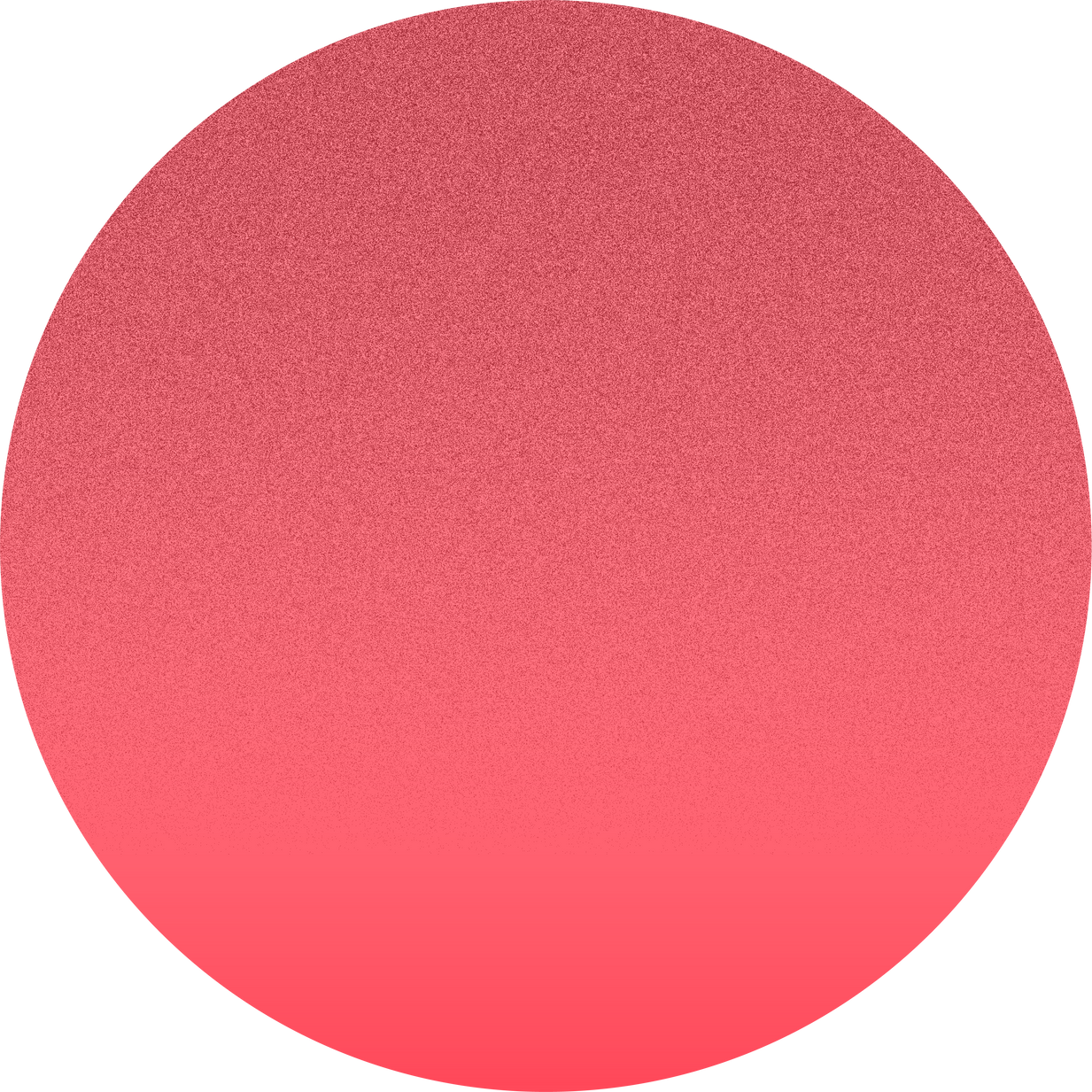 Семантические особенности каузативных конструкций во французском языке (на материале романа Ж. Валлеса “Детство”)
к.ф.н., доц. кафедры романской филологии ИФЖиМКК ЮФУ
Л.В. Дудникова
магистрант ИФЖиМКК ЮФУ 
В.В. Москат
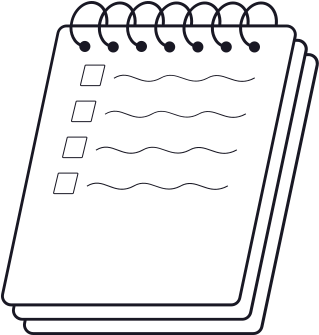 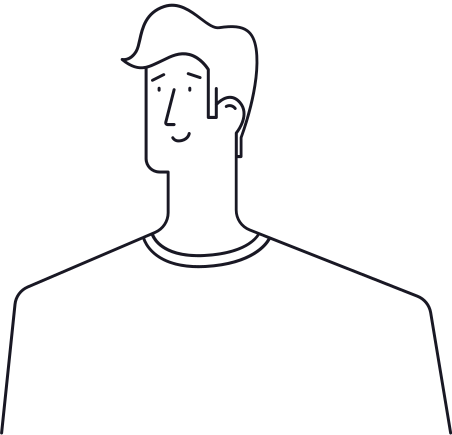 КАУЗАЦИЯ
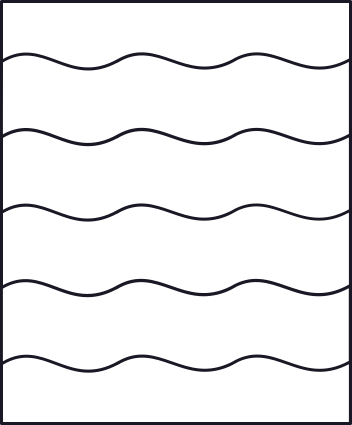 Каузация: 
функционально-семантическая категория, выражающая причинно-следственную связь

С.В. Шустова
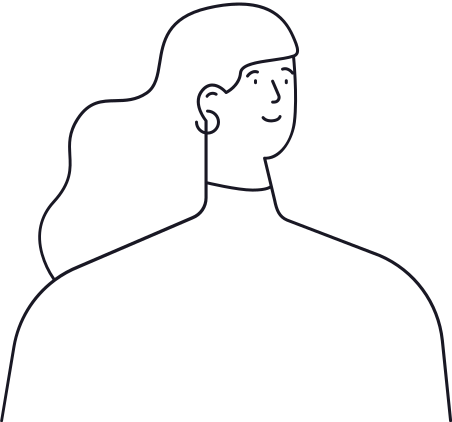 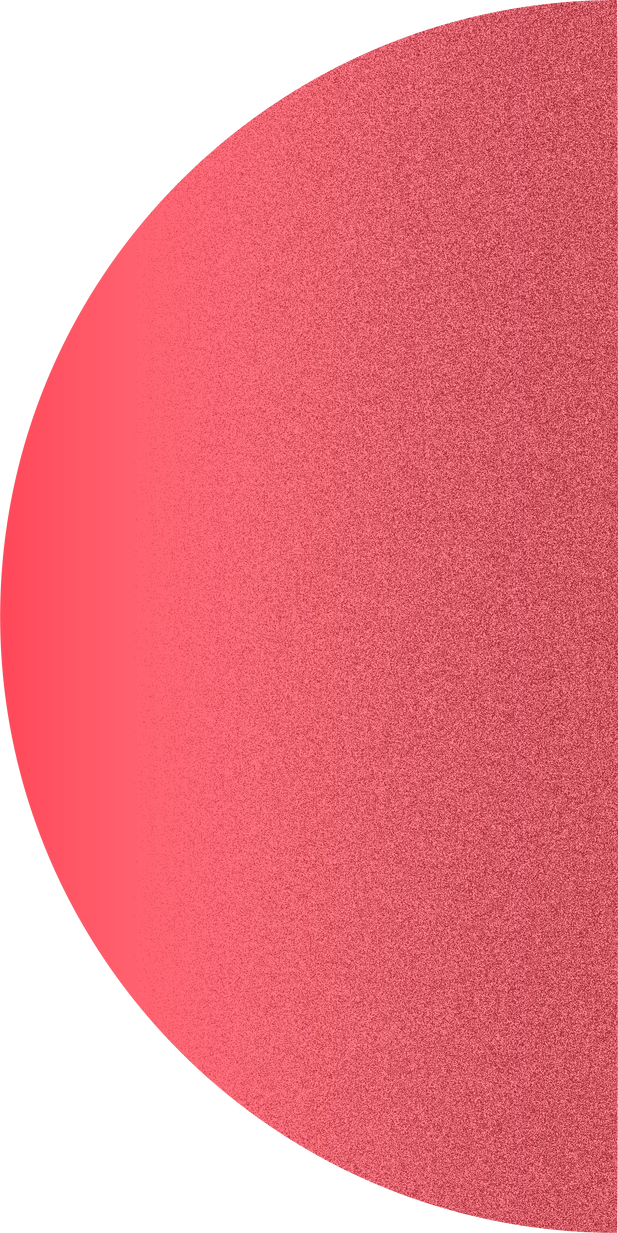 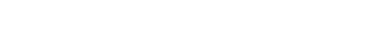 Каузация:
залог, показывающий, что субъект побуждает объект
совершить некоторое действие

В.Г. Гак
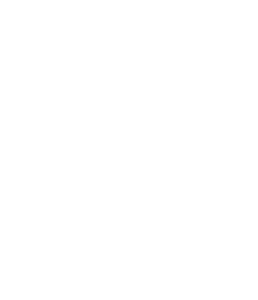 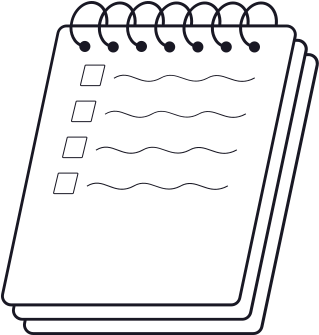 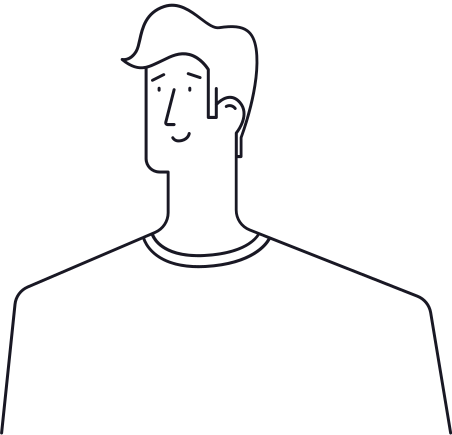 КАУЗАТИВНЫЕ ГЛАГОЛЫ
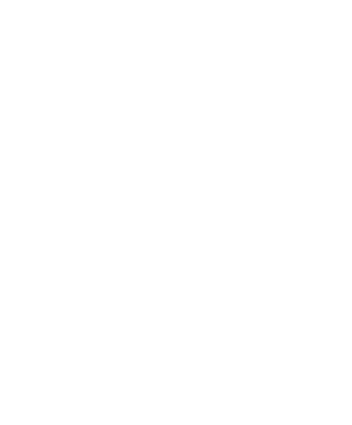 глаголы, обозначающие действие на лицо или предмет, в результате которого лицо совершает действия, испытывает состояния, а предмет изменяет своё состояние, качество, местоположение

Г.А. Золотова
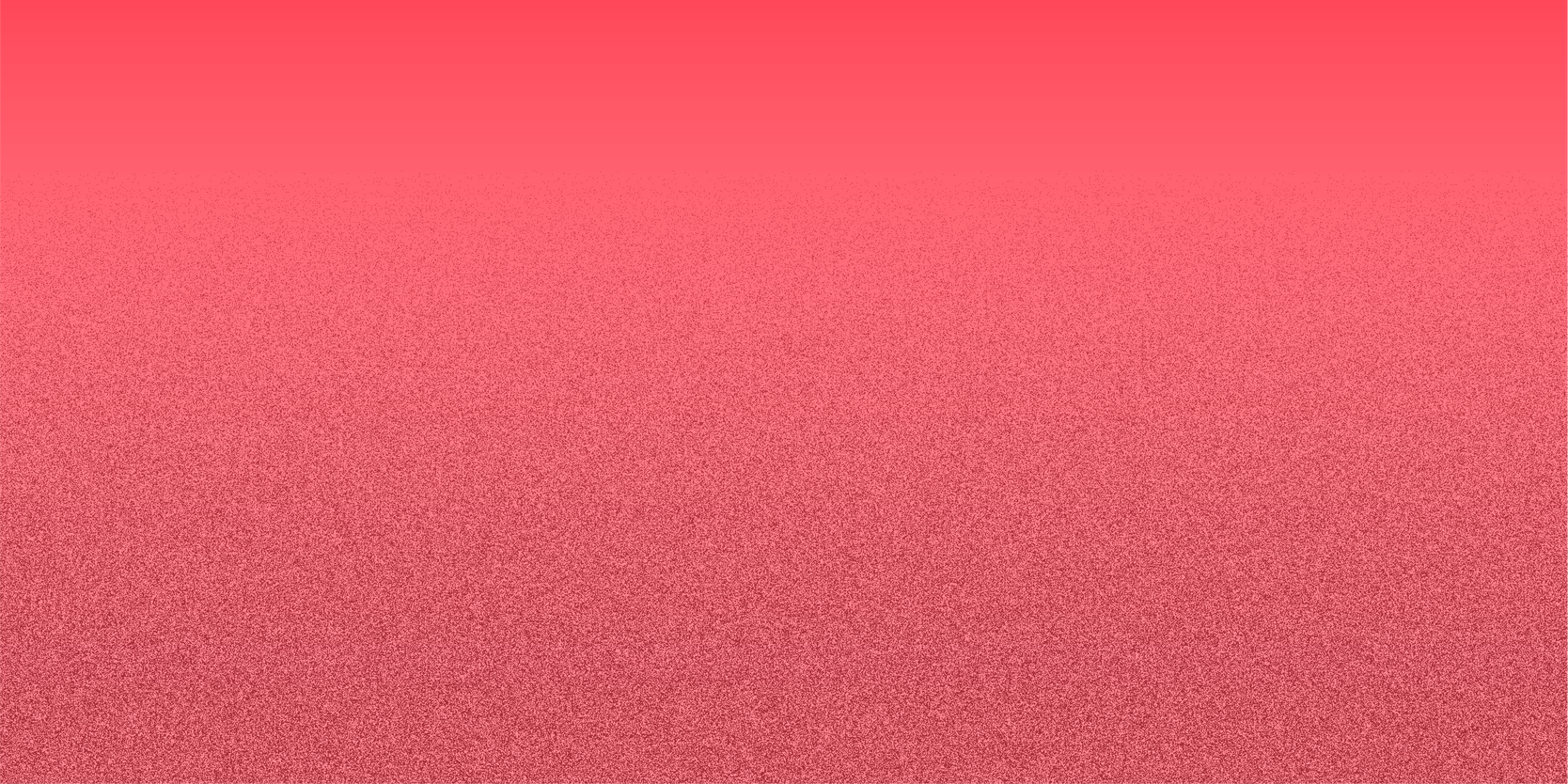 Каузативные глаголы:
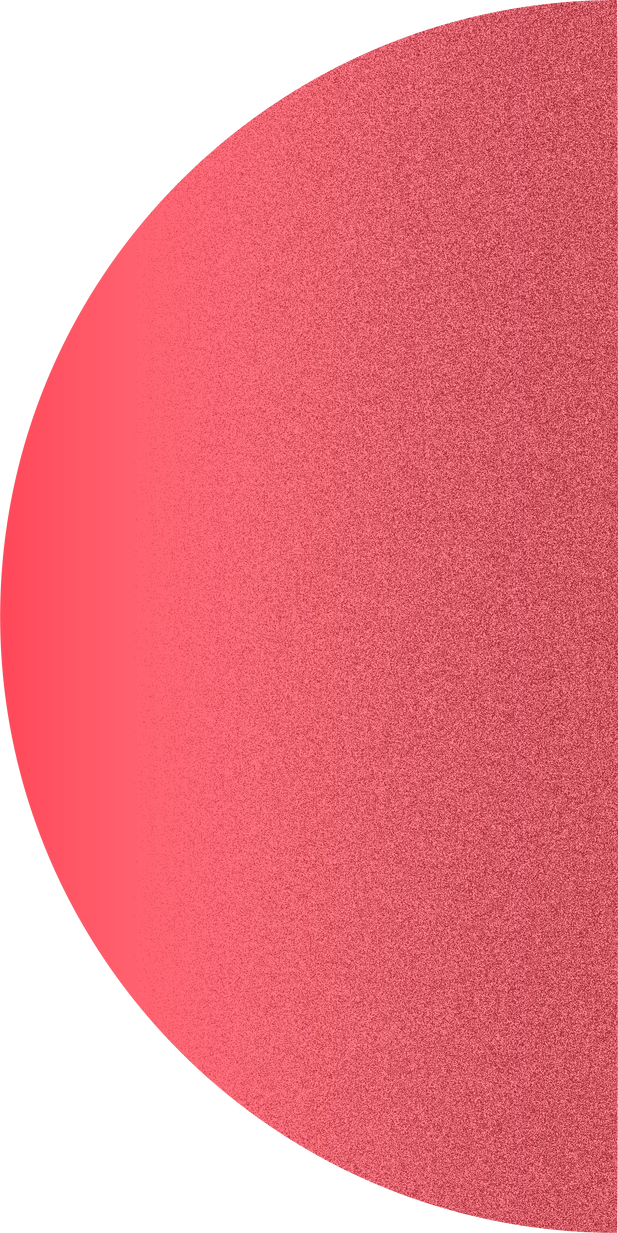 СЕМАНТИЧЕСКАЯ КЛАССИФИКАЦИЯ КАУЗАТИВНЫХ КОНСТРУКЦИЙ Е.Е. КОРДИ
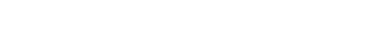 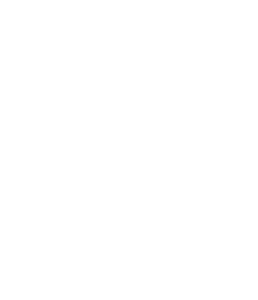 Фактитивные
Пермиссивные
- faire
- ordonner 
- obliger       
- autoriser
- forcer 
- interdire
- laisser
- permettre
Ассистивные
- aider
- contribuer
On me fait apprendre à lire dans un livre où il y a écrit 
en grosses lettres, qu’il faut obéir à ses père et mère 
(Ж. Валлес «Детство»).

Меня заставляли учиться читать и в одной книге было написано большими буквами, что нужно слушаться маму и папу.
ФАКТИТИВНАЯ КАУЗАТИВНАЯ КОНСТРУКЦИЯ
La cousine Marguerite se coupe le doigt et laisse tomber de grosses gouttes de sang sur le blanc des feuilles (Ж. Валлес «Детство»).

Кузина Маргарита порезала палец и большие капли крови упали на белоснежный лист.
ПЕРМИССИВНАЯ КАУЗАТИВНАЯ КОНСТРУКЦИЯ
Madame Brignolin met un tablier blanc, ma mère retrousse sa robe, et mon père aide à éplucher les légumes (Ж. Валлес «Детство»).
 
Мадам Бриньолин надела белый фартук, моя мать
подвернула рукава своего платья, а мой отец помог
почистить овощи.
АССИСТИВНАЯ КАУЗАТИВНАЯ КОНСТРУКЦИЯ
СПАСИБО ЗА ВНИМАНИЕ!
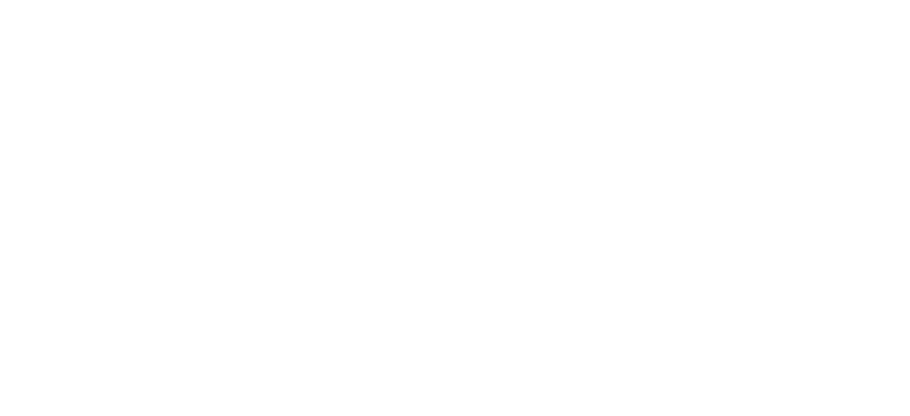